Population Subdivision
Core 2 – Spring 2023
Population Subdivision for Two Populations
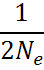 2Neμ
Migration
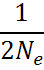 Genetic variation; Allele or genotype frequencies
Genetic variation; Allele or genotype frequencies
2Neμ
Genetic Drift
Genetic Drift
Mutation
Mutation
Mutation and genetic drift (and selection) act independently in each population.

Gene flow homogenizes allele frequencies, offsets drift by increasing Ne.
Different Estimates of Heterozygosity:

HI = mean Obs. H over all subpops = (∑Hobs) / x
	*HI per subpop = Hobs = obs f(AB)


HS = Exp. H over all subpops =  (∑(2pq)) / x
	*Exp. HS per subpop = 2pq based on H-W eq.


HT = Exp. H of random mating total pop = 2pq of total pop

If HT ≠ HS  population subdivision
Wahlund Effect

The deficiency of heterozygosity that results from treating multiple populations as a single population.

Even if the subpopulations themselves are in H-W equilibrium.

Caused by geographic barriers + genetic drift.

Sten Wahlund, Uppsala University, Sweden – 1928
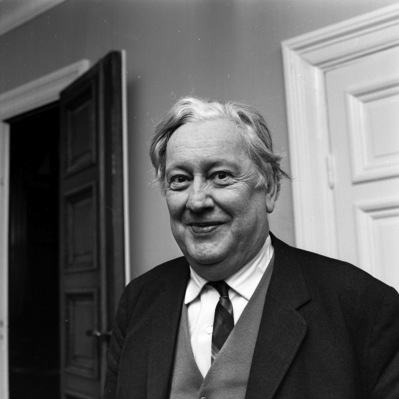 Example
Total Population

f (A) = (0.80 + 0.45 + 0.50)/3 = 0.58

f (T) = 1 - 0.58 = 0.42

HI = (0.32 + 0.50 + 0.40)/3 = 0.407

HS = (0.32 + 0.495 + 0.50)/3 = 0.438

HT = 2 x (0.58) x (0.42) = 0.487

HT > HS => Pop Structure!

HI = obs (subdivided)
HS = exp (subdivided)
HT = pooled (H-W)
No Population
Subdivision
Population
Subdivision
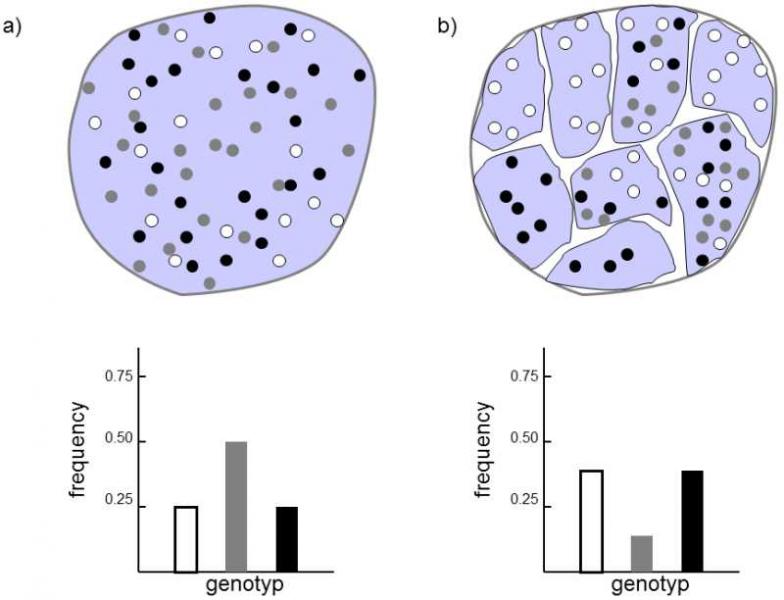 Heterozygotes disappear from metapopulation
https://www.frozenevolution.com/v21-number-homozygotes-increases-after-large-population-splits-number-smaller-ones
How do we measure population structure?

We use F statistics.

Fst = Sewall Wright’s Fixation Index

Fst = deviation in allele frequencies among subpopulations relative to what is expected under panmixia (random mating).

Fst  = Ht - Hs  / Ht 

Fst is bounded by 0 and 1

0 = populations have identical allelic frequencies.

1 = populations fixed for different alleles.
Pop1
Pop2
FST – developed by Sewall Wright
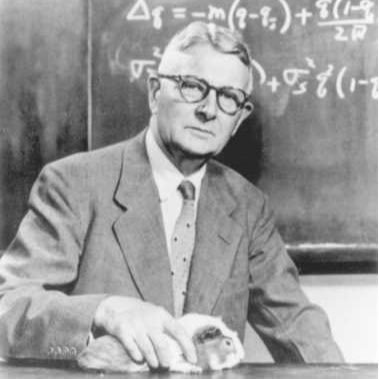 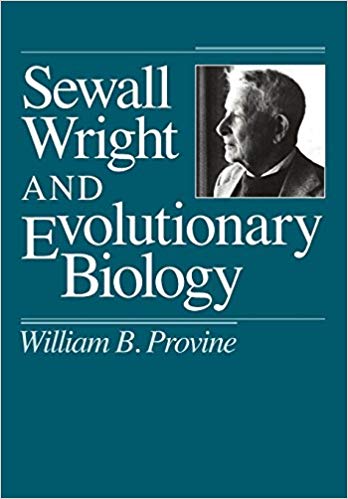 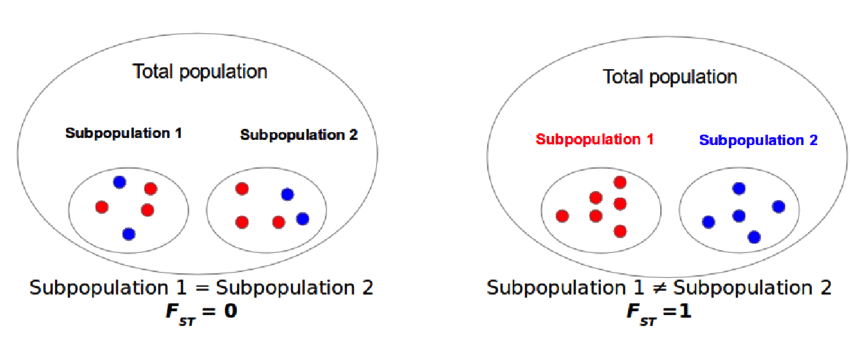 https://www.researchgate.net/figure/Genetic-differentiation-an-example-of-the-behavior-of-fixation-index-FST-If-allele_fig9_306018124
Example FST Calculation
Total Population

f (A) = (0.80 + 0.45 + 0.50)/3 = 0.58

f (T) = 1 - 0.58 = 0.42

HI = (0.32 + 0.50 + 0.40)/3 = 0.407

HS = (0.32 + 0.495 + 0.50)/3 = 0.438

HT = 2 x (0.58) x (0.42) = 0.487

HT > HS => Pop Structure!
Fst  = Ht - Hs  / Ht  = (0.487 – 0.438)/0.487 = 0.10062

*This is the % reduction in heterozygosity due to genetic differentiation among pops.
Pairwise FST for Three Subpopulations
HT (1 - FST) = HS

0.487 x (1 - FST) = 0.4383
FST = -[(0.4383 / 0.487) -1]
FST = 0.10
*Do this across subpopulations for all pair-wise comparisons:

Fst  A-B = (((2*((0.8+0.45)/2)*((0.2+0.55)/2))) – ((0.32+0.5)/2)) / ((2*((0.8+0.45)/2)*((0.2+0.55)/2))) =
0.125
Fst  A-C = (((2*((0.8+0.5)/2)*((0.2+0.5)/2))) – ((0.32+0.4)/2)) / ((2*((0.8+0.5)/2)*((0.2+0.5)/2))) =
0.209
Fst  B-C = (((2*((0.45+0.5)/2)*((0.55+0.5)/2))) – ((0.5+0.4)/2)) / ((2*((0.45+0.5)/2)*((0.55+0.5)/2))) = 
0.0977
Pairwise FST for microsatellite loci among 13 localities in China
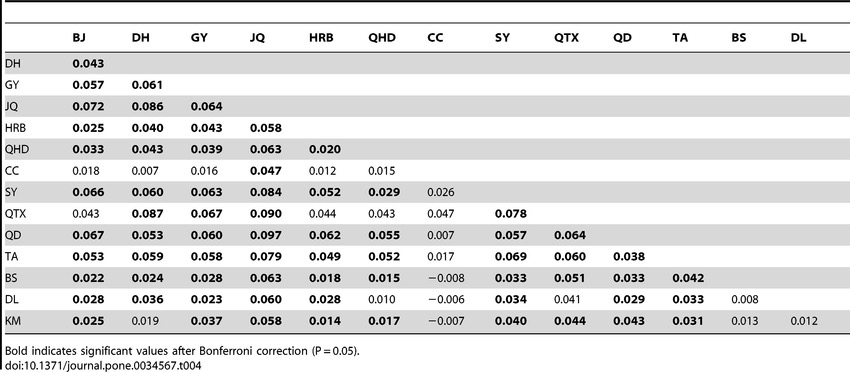 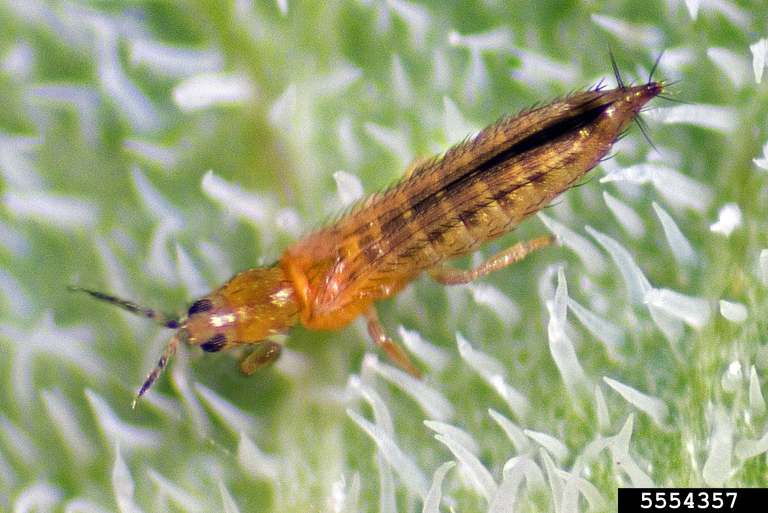 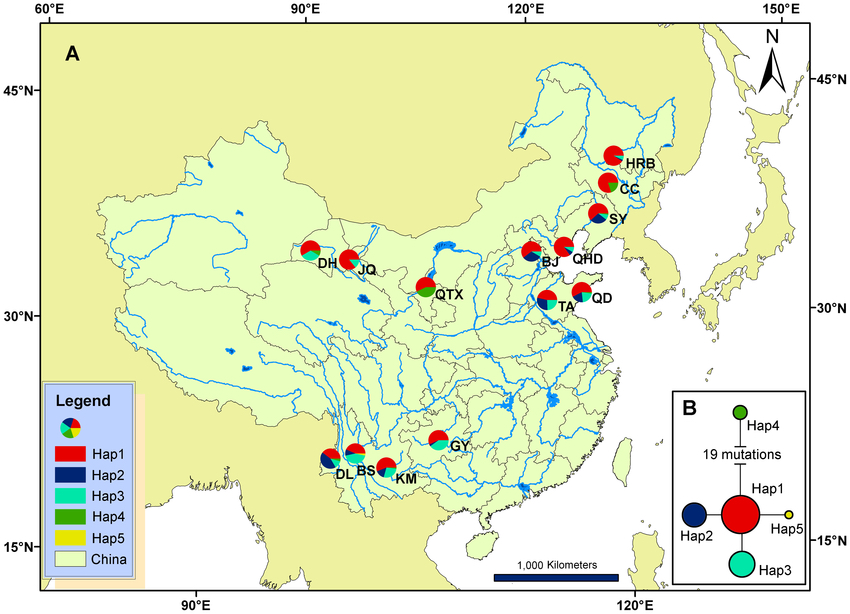 Invasion Genetics of the Western Flower Thrips in China: Evidence for Genetic Bottleneck, Hybridization and Bridgehead Effect
Xian-Ming Yang,
Jing-Tao Sun,
Xiao-Feng Xue,
Jin-Bo Li,
Xiao-Yue Hong
Published: April 3, 2012
https://doi.org/10.1371/journal.pone.0034567
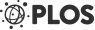 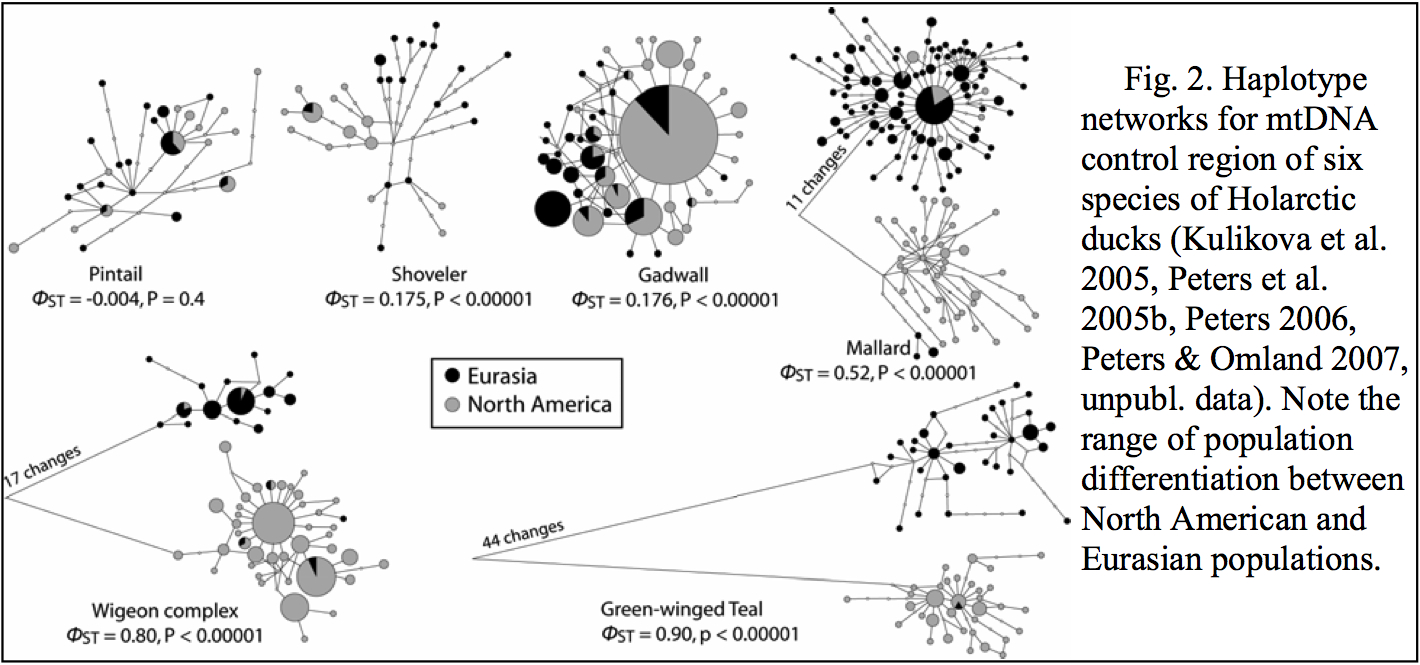 Multiple Loci
Nei (1977, 1987)  Fst  = Ht - Hs  / Ht  
	
---calculate H per locus and avg across all loci

Weir & Cocherham  		 	           = Wright’s FST 


ΦST = 	       	is the best estimator for lots of DNA sequence data.


*Calculating the proportion of nucleotide diversity among subpopulations, relative to the total.

*However we require a means to statistically test and verify differences among and between estimators.
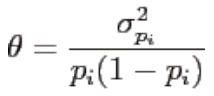 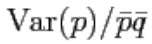 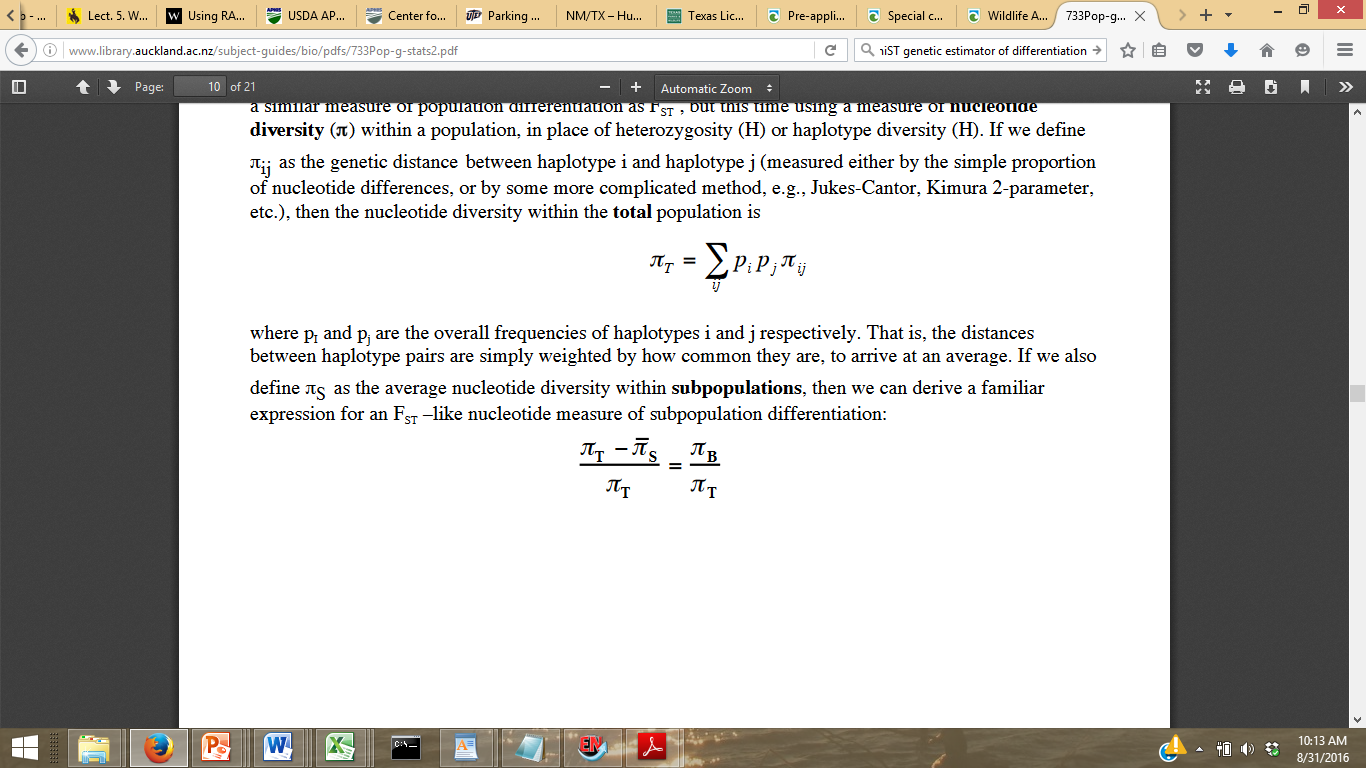 Fisher’s Exact Test
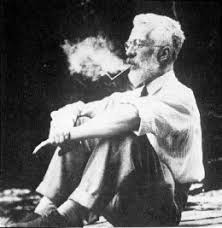 Useful for small samples.

Significance of the deviation from a null hypothesis can be calculated exactly (instead of approximation).
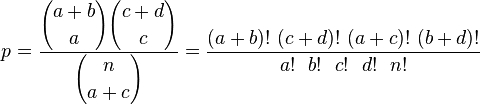 Related F coefficients
Analysis of Molecular Variance (AMOVA)
Tests for hierarchical population subdivision.
*Proportion of genetic diversity is partitioned among groups vs. among subpopulations within groups
Population 1
Population 2
= sample sites
Among groups
Фct
B
E
A
D
F
C
Among subpopulations within regions
Фsc
Among subpopulations within regions
Фsc
Difference between FST and FST
FST is based on allelic frequencies.

FST incorporates a nucleotide substitution model that accounts for different rates for transitions (TIs) and transversions (TVs), % invariant sites, etc.

HKY & Tamura-Nei are common.

Calculated using nucleotide diversity (p), the per site heterozygosity
Calculating Fst from sequence data: FST (Phi-ST)
Pop1	Pop2
28	50
22	0
For two populations,
…GCTGTGGGCAAGAAGGCAGATTGAGCCCCGTGTACGCTGC…  allele A
…GCTGTGGGCAAGGAGGCAGATTGAGCCCCGTGTACGCTGC…  allele B
Calculating Fst from sequence data: FST (Phi-ST)
Pop1	Pop2
28	50
22	0
…GCTGTGGGCAAGAAGGCAGATTGAGCCCCGTGTACGCTGC…  allele A
…GCTGTGGGCAAGGAGGCAGATTGAGCCCCGTGTACGCTGC…  allele B
45.5% of the total variation is explained by differences in allele frequencies between populations.

Strong population structure.
DNA substitution models:
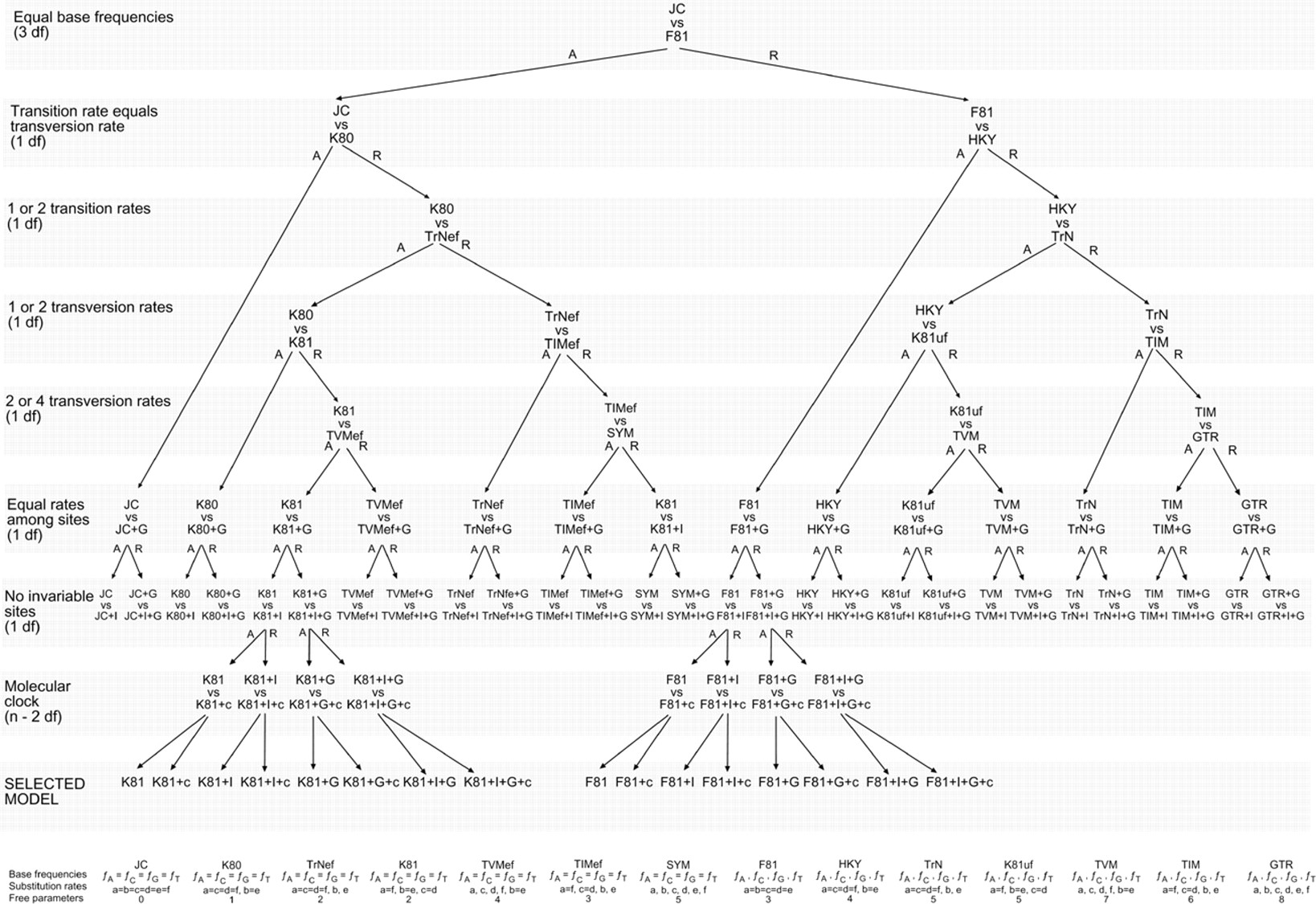 How do we choose among models?
Akaike Information Criterion (AIC)

Measure of relative quality of statistical models for given data.

Tradeoff between goodness-of-fit (likelihood) and complexity of the model (degrees of freedom).

Adding parameters to a model usually improves fit, but also adds complexity. A simpler model may be preferable.

AIC = 2k – 2ln(L), where k = # free parameters

AICc is corrected for sample size.
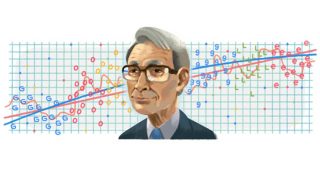 Divergence models (dXY)
Y
Y
X
X
dxy
m
dxy
Recent common ancestor
Old common ancestor
Divergence models (dXY)
Pop X		Pop Y
0.46		0.98
0.42		0.00
0.02		0.00
0.00		0.02
…GCTGTGGGCAAGAAGGCAGATTGAGCCCCGTGTACGCTGC…  allele A
…GCTGTGGGCAAGGAGGCAGATTGAGCCCCGTGTACGCTGC…  allele B
…GCTGTGGGCAAGAAGGCAGATTGAGCCCTGTGTACGCTGC…  allele C
…GCTGTGGGCAAGAAGGCAGATTGAGCCCCGTGTACGCCGC…  allele D
Divergence models (dXY)
Y
Y
X
X
m
t2
t1
Recent common ancestor
Old common ancestor
Population Branch Statistic (PBS)
Yi et al.(2010) --- A summary statistic that utilizes pairwise FST values among three populations to quantify sequence differentiation along each branch of the corresponding three-population tree.

Allow for detection of positions
with unusually high differentiation
across the genome.
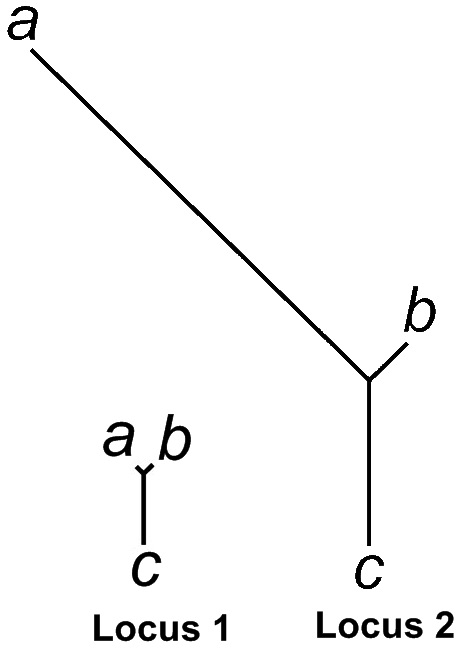 How to test for population structure using probabilistic assignment tests
Maximum Likelihood & Bayesian Parameter Estimation
Data = true (not estimated) measure of a population
Parameter estimate =  a quantity of interest that defines a group; this is the item of biological interest.

Maximum Likelihood (-lnL) = Method for estimating unknown parameter from data using a statistical model.

Bayesian - specifies some prior probability, which is then updated to a posterior probability with the addition of new, relevant data.

Prior - a prior probability  distribution.

Posterior -  conditional probability assigned after data are collected (e.g., such as the results of an experiment or set of genealogies).
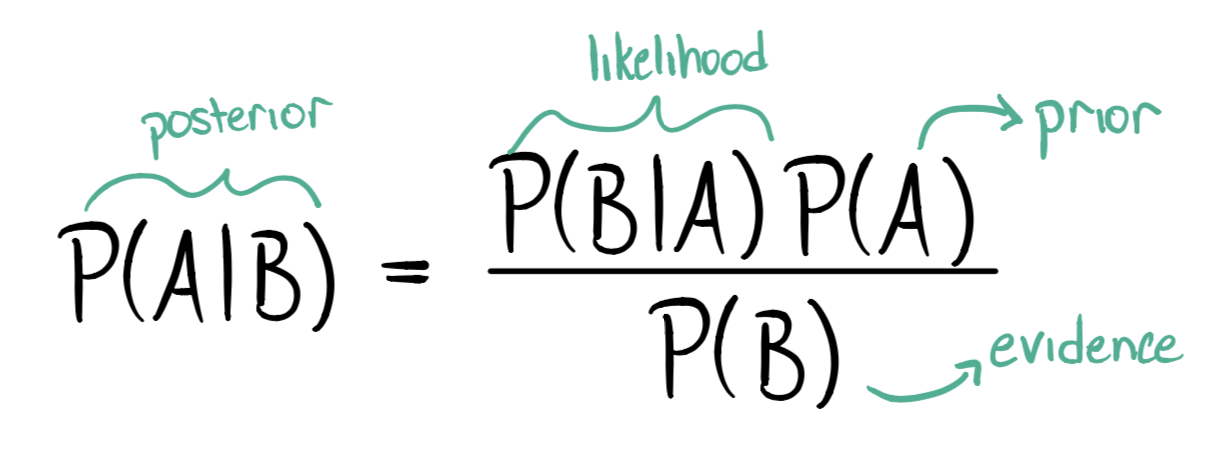 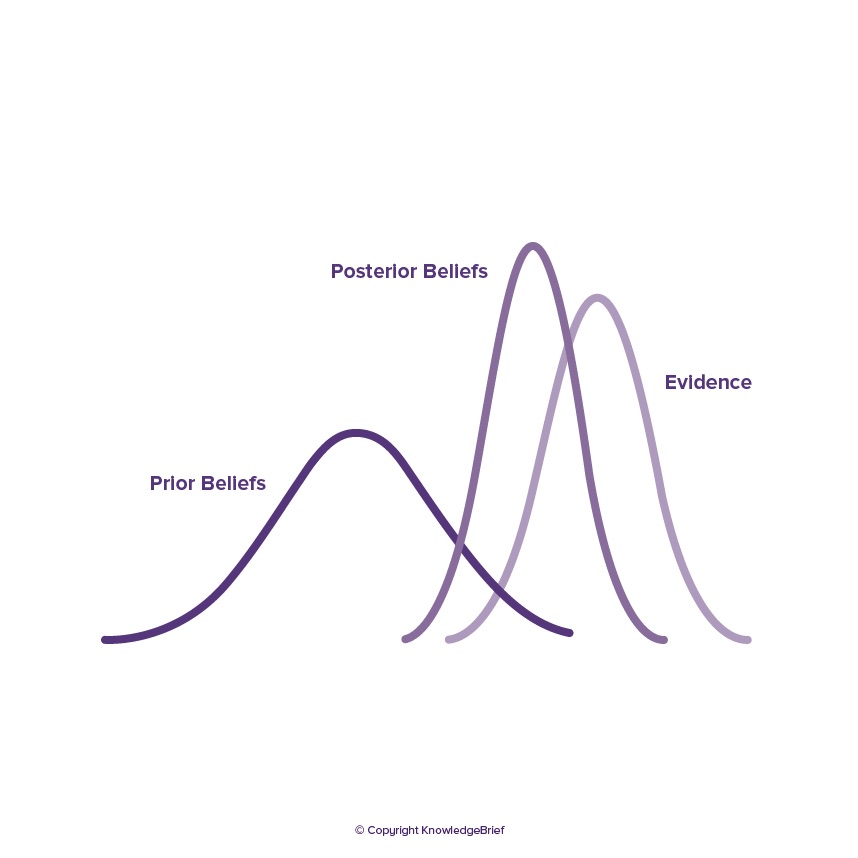 Maximum Likelihood Steps
(1) Specify mathematical relationship between parameter being estimated (e.g., tree length) and data observed (e.g., genealogies built using nucleotide substitution models).

(2) Calculate probability of observing data assuming a particular parameter value.

(3) Repeat step 2 for each possible parameter value.

Best parameter estimate maximizes the probability of observing the data given a model:



where k(T, B|π) is the Kingman coalescent probability density and L(D|T, B) is the likelihood of the data given the genealogy.
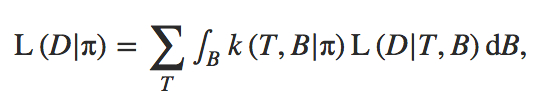 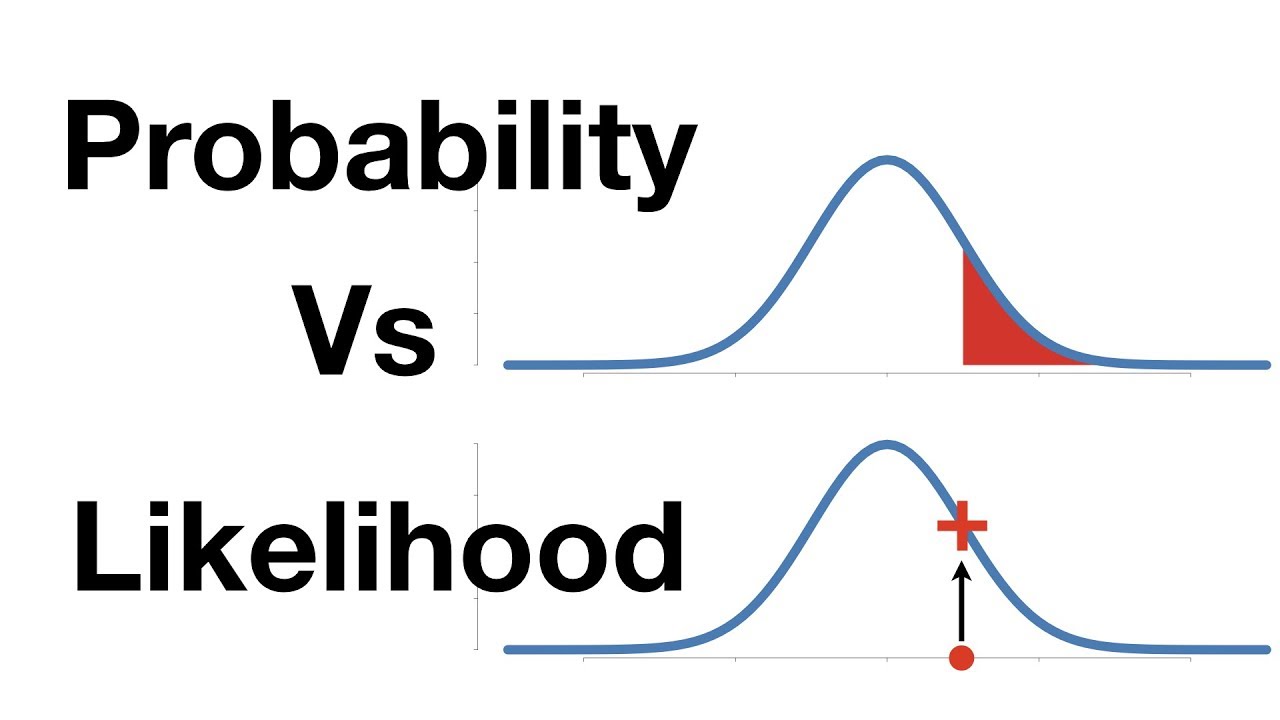 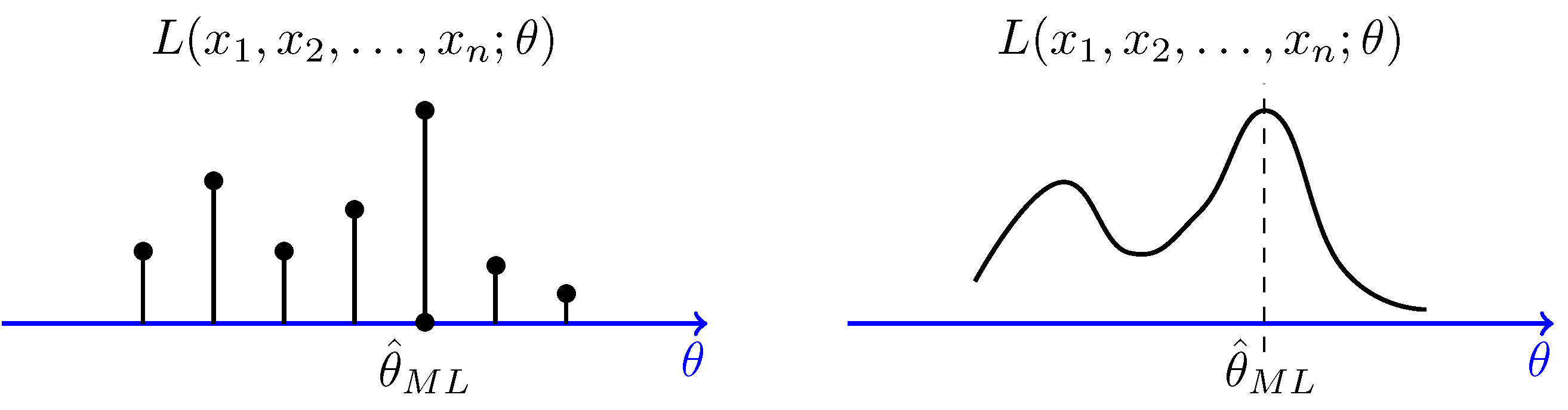 https://www.probabilitycourse.com/chapter8/8_2_3_max_likelihood_estimation.php
Bayesian Estimation
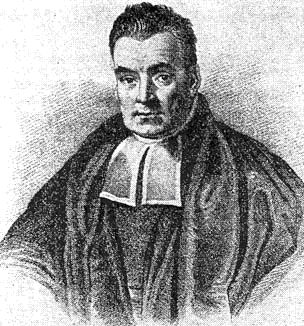 Named after Rev. Thomas Bayes (1701-1761).

Incorporates Maximum Likelihood but proceeds differently.

Allows direct probabilistic test of a parameter given the data (with confidence intervals).



Posterior distribution is approximated over many samples, in genetics there are often genealogies.
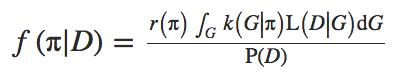 <-- a posterior probability
The difference in sum:
In ML, the best parameter estimate maximizes the probability of observing the data given a model.

	L(Data|Model)

Bayesian allows direct probabilistic test of a parameter given the data (with confidence intervals).

	f(Model|Data x Prior)
Posterior probability
In Bayesian Estimation each prior piece of information is multiplied by the likelihood to obtain what is called a posterior.










This provides the relative importance location in the search space.
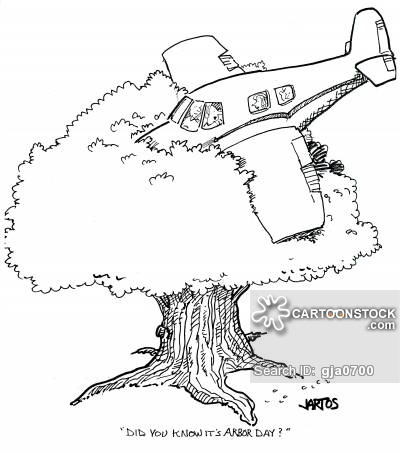 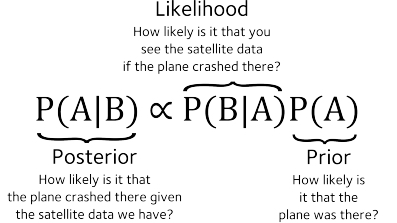 Assignment Tests to Study Structure of Worldwide Human Populations
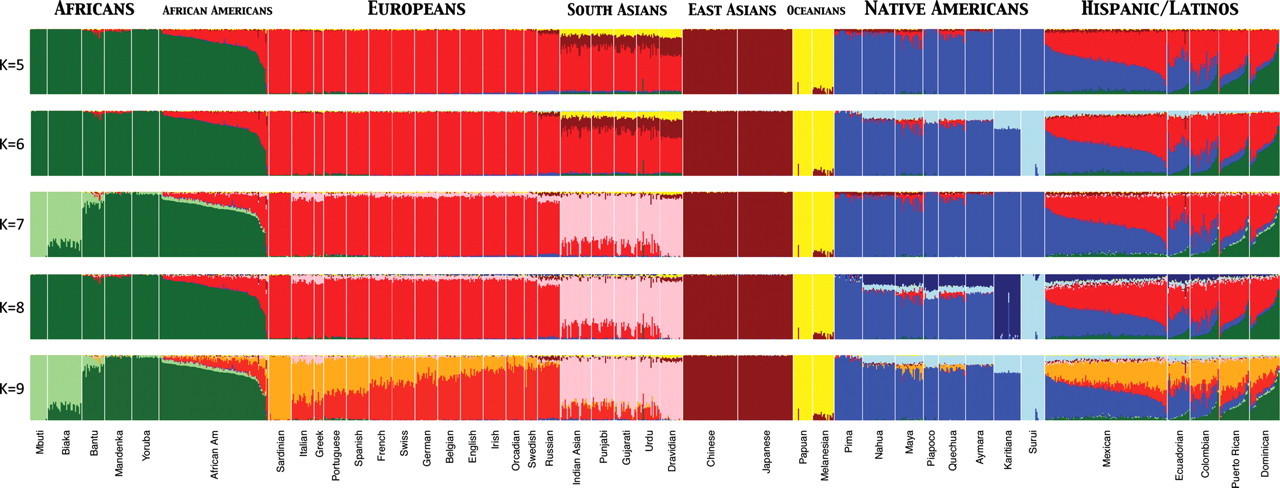 Used ADMIXTURE clustering algorithm to infer genomic assignments/ individual
K = number of assumed populations
73,901 autosomal SNP markers  & 1,112 individuals from 42 global pops
Assignment Tests – Maximize Hardy-Weinberg equilibrium & minimize LD to assign individuals to populations based on genotypes at many loci.
Henn B M et al. Hum. Mol. Genet. 2010;19:R221-R226
© The Author 2010. Published by Oxford University Press. All rights reserved. For Permissions, please email: journals.permissions@oxfordjournals.org
Principal Components Analysis (PCA)
An exploratory technique first developed by Karl Pearson used to reduce a large number of variables in a data set to fewer variables that still contain the information.
Variables in a data set are often highly correlated.
PCA identifies correlations among variables in a data set and creates new variables that capture that information.
The new variables, called principal components (PCs) or eigenvalues, are uncorrelated.
Can be used to:
Find patterns in high-dimensional data
Visualize data of high dimensionality
Population genetics applications:
Detect population structure using genomic data (large number of loci sequenced from the genome)
Identify admixed individuals
Principal Components Analysis (PCA)
Transforms genotypic data into components that account for correlations in genotypes among multiple loci. Results in clustering of individuals with similar genotypes.
Human Population structure within Europe.
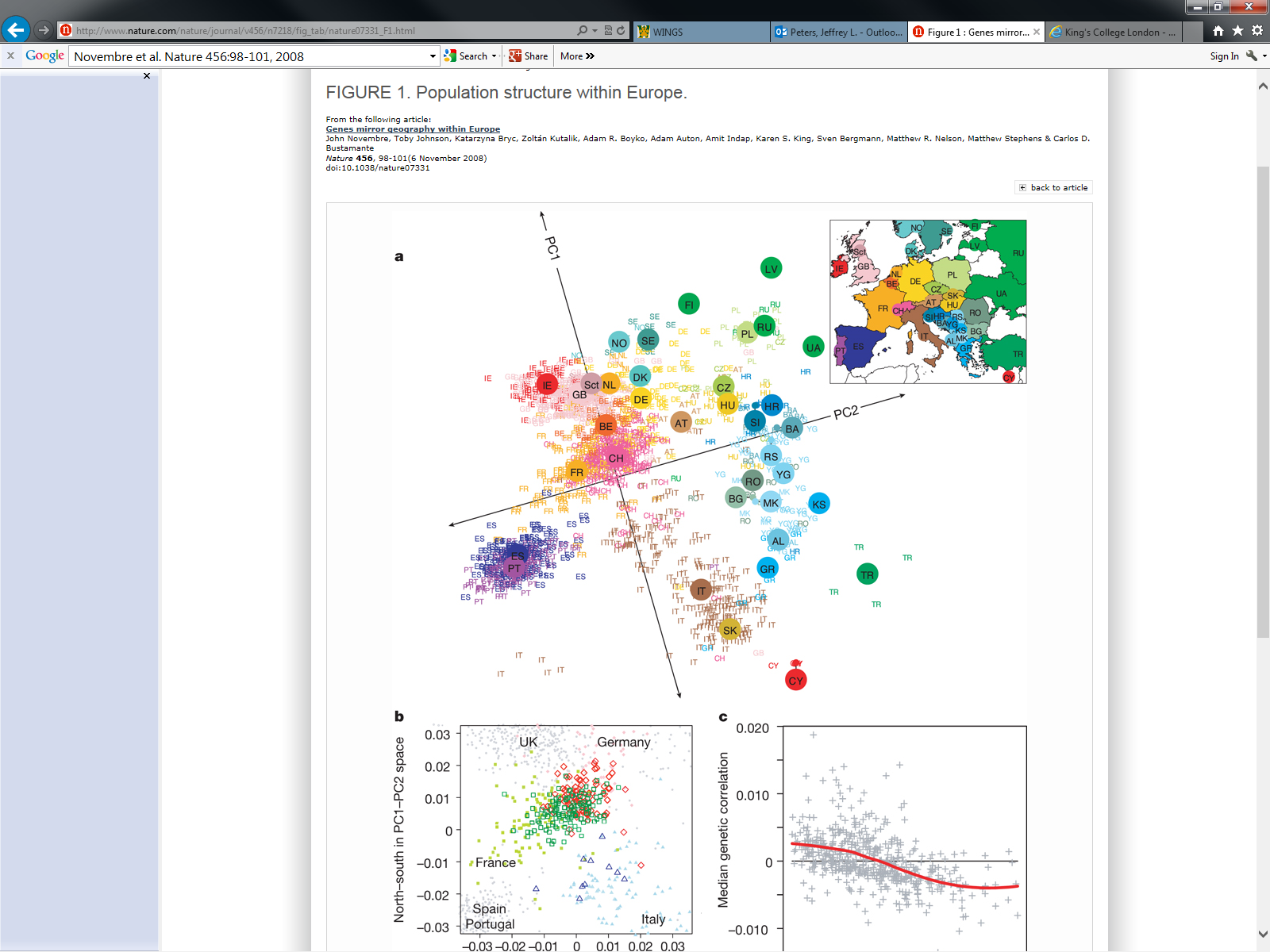 Novembre et al. (2008) Nature 456, 98-101
Altitudinal Barrier to the Spread of an Invasive Species: Could the Pyrenean Chain Slow the Natural Spread of the Pinewood Nematode?
July 2015
PLoS ONE DOI: 10.1371/journal.pone.0134126
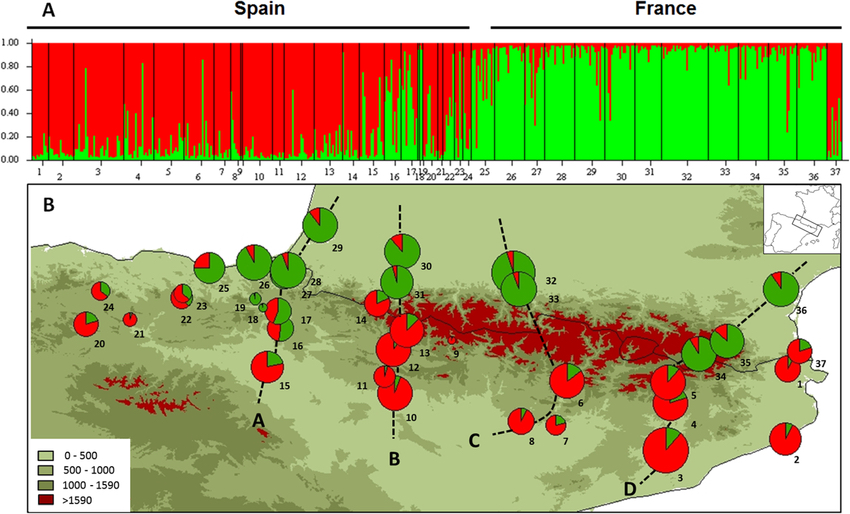 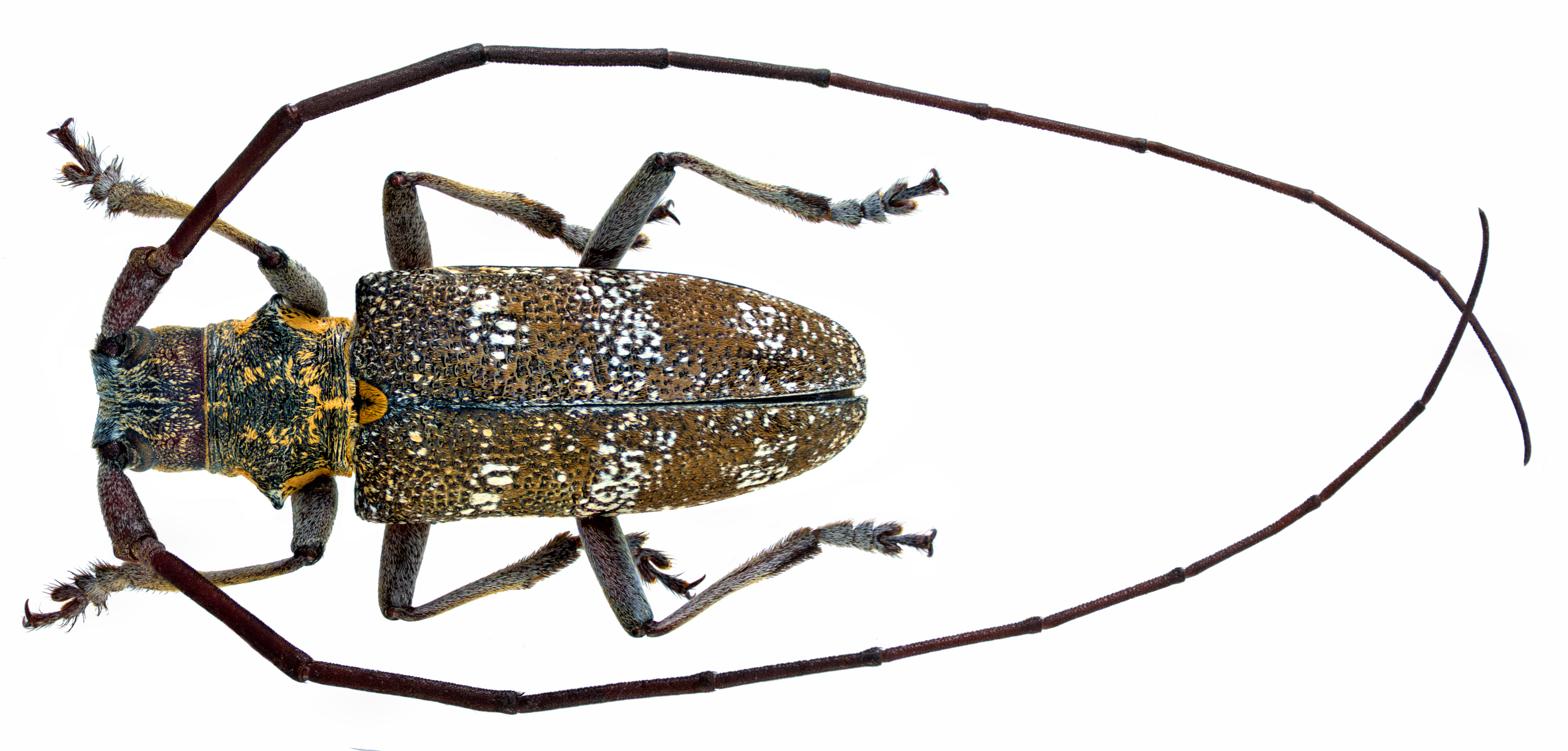 Population genetic structure of the native vector, Monochamus galloprovincialis, a type of long-horned beetle.
Studying hybrid zones
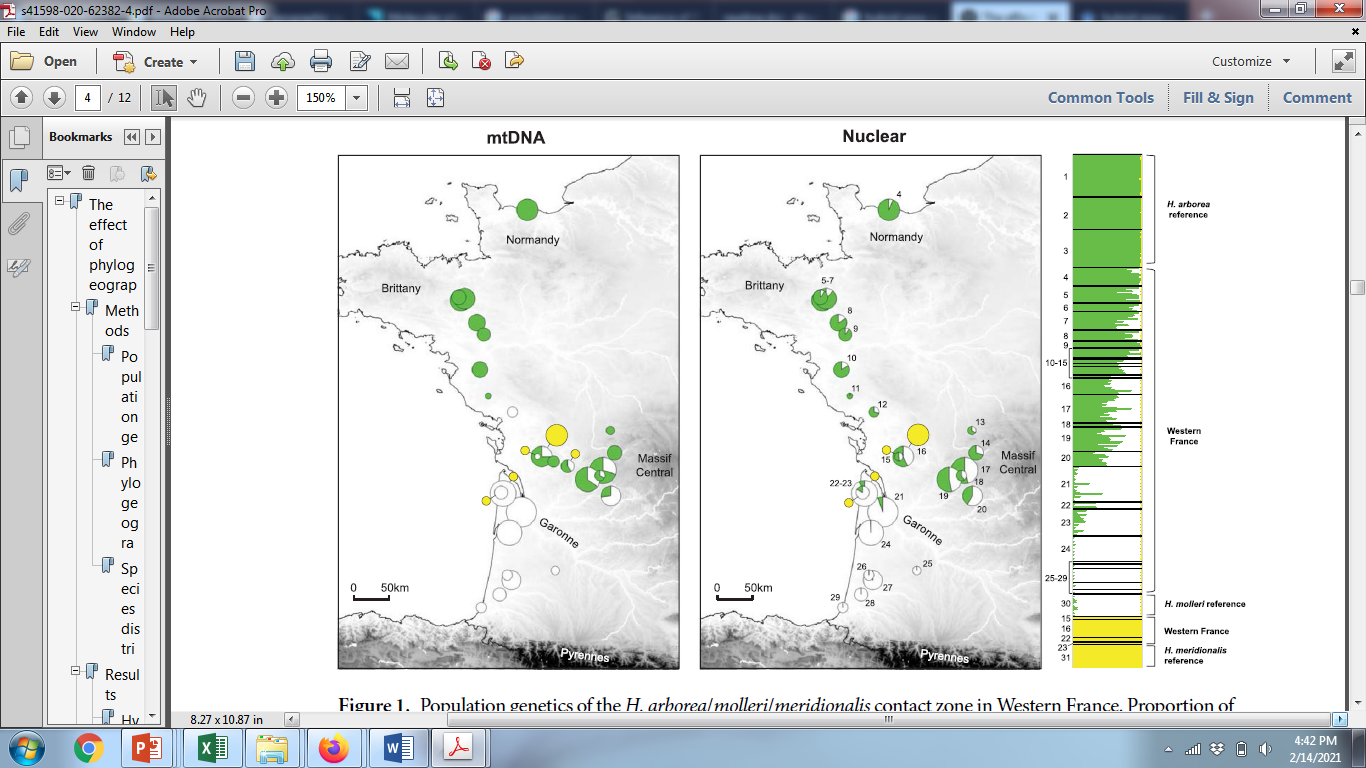 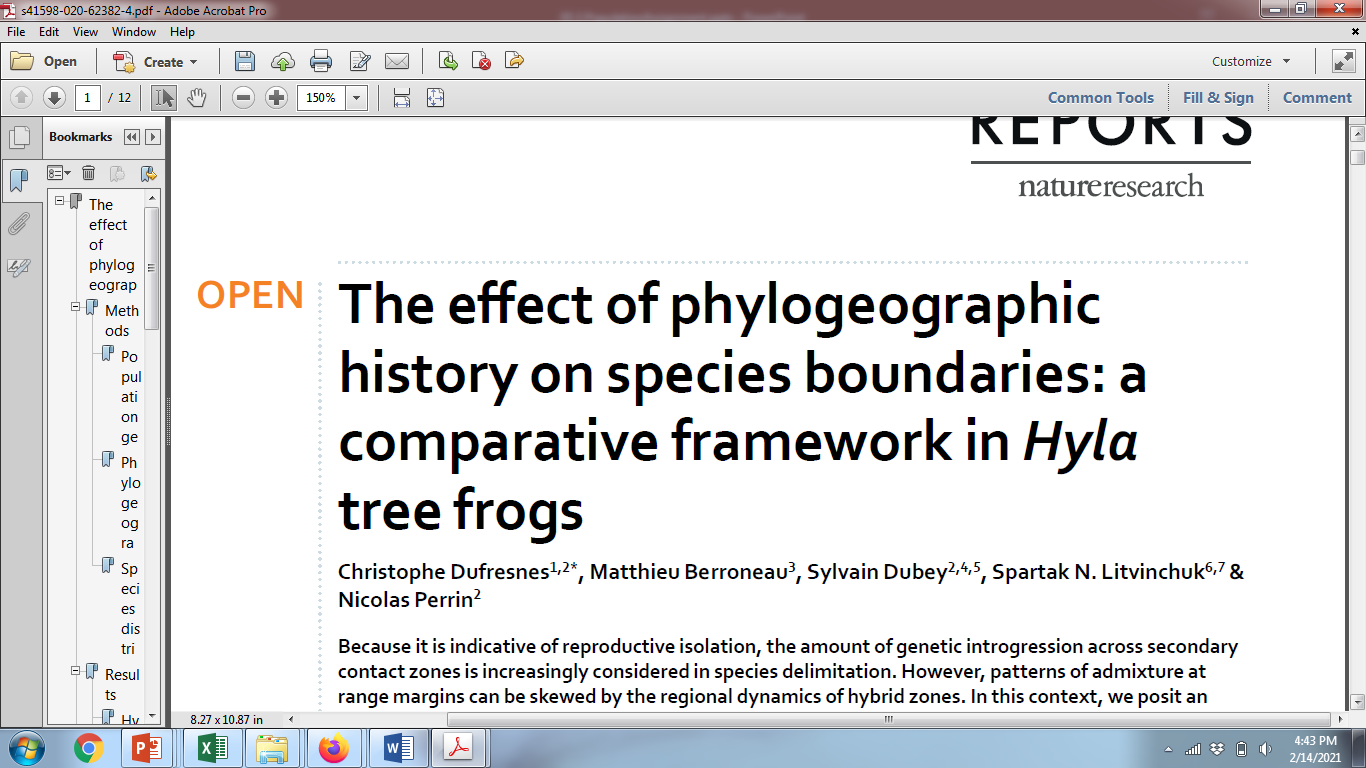 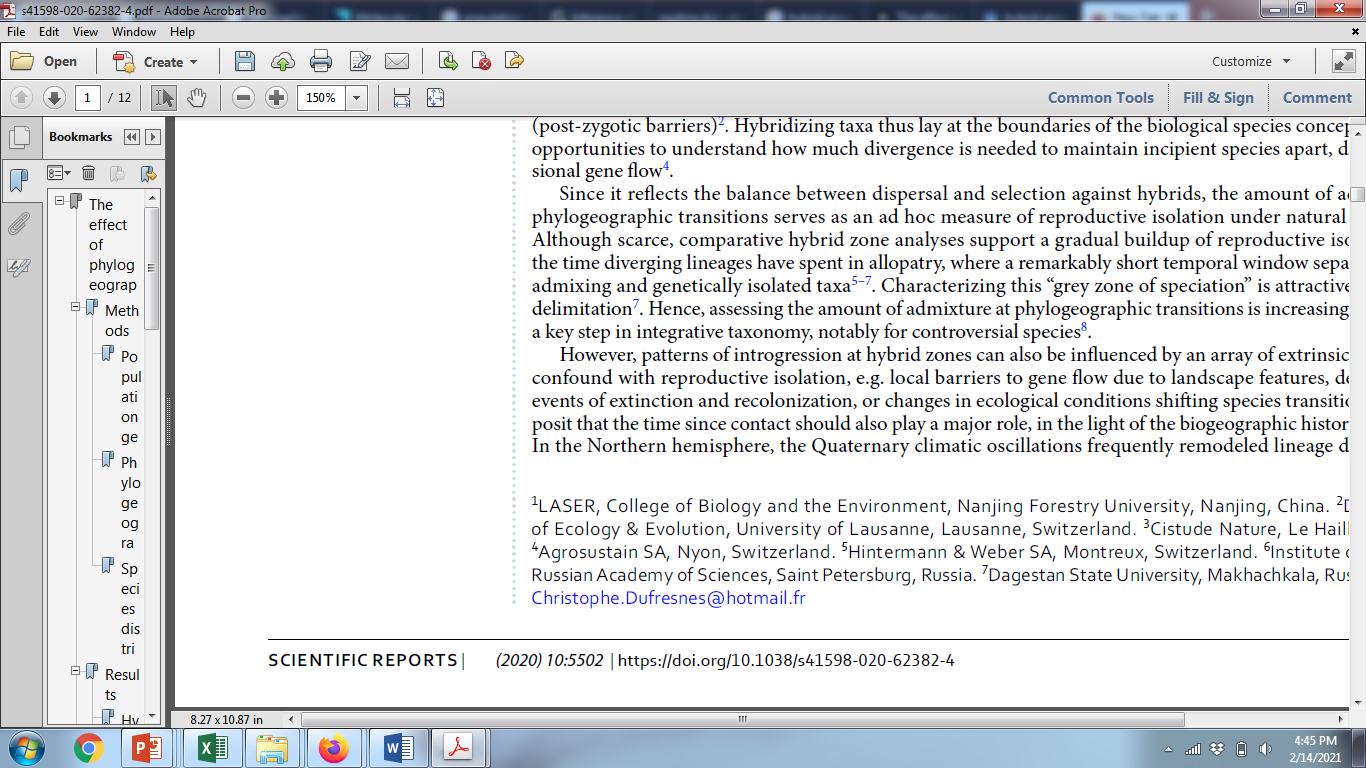 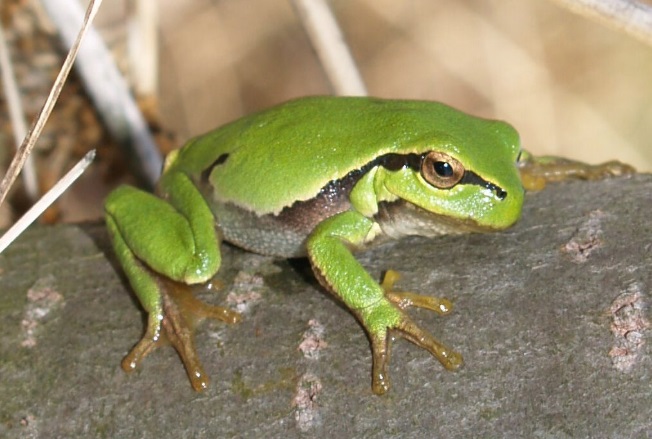 Hybrid zone
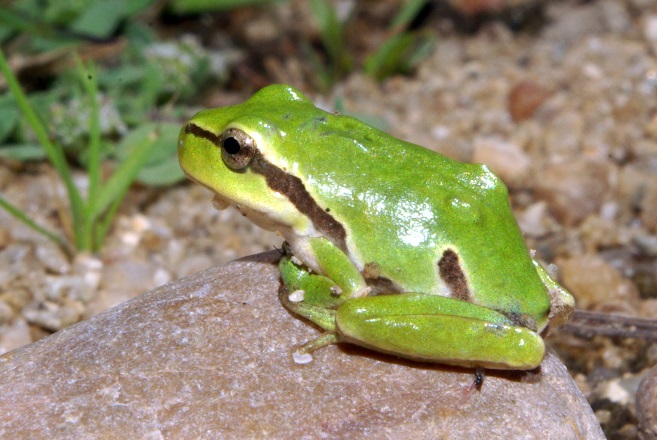 Hyla arborea
Assignment based on 26 microsatellite loci
Hyla molleri
Genomic variation in a widespread Neotropical bird (Xenops minutus) reveals divergence, population expansion, and gene flow
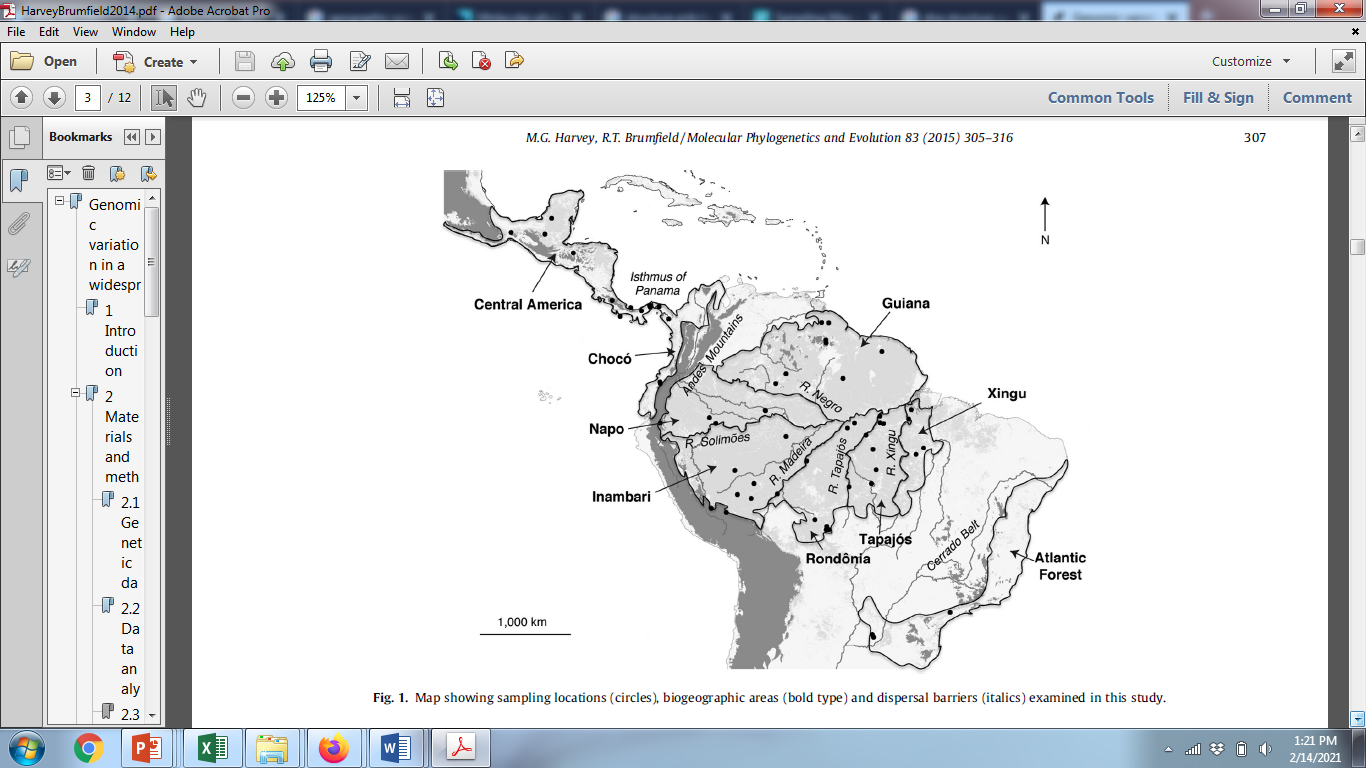 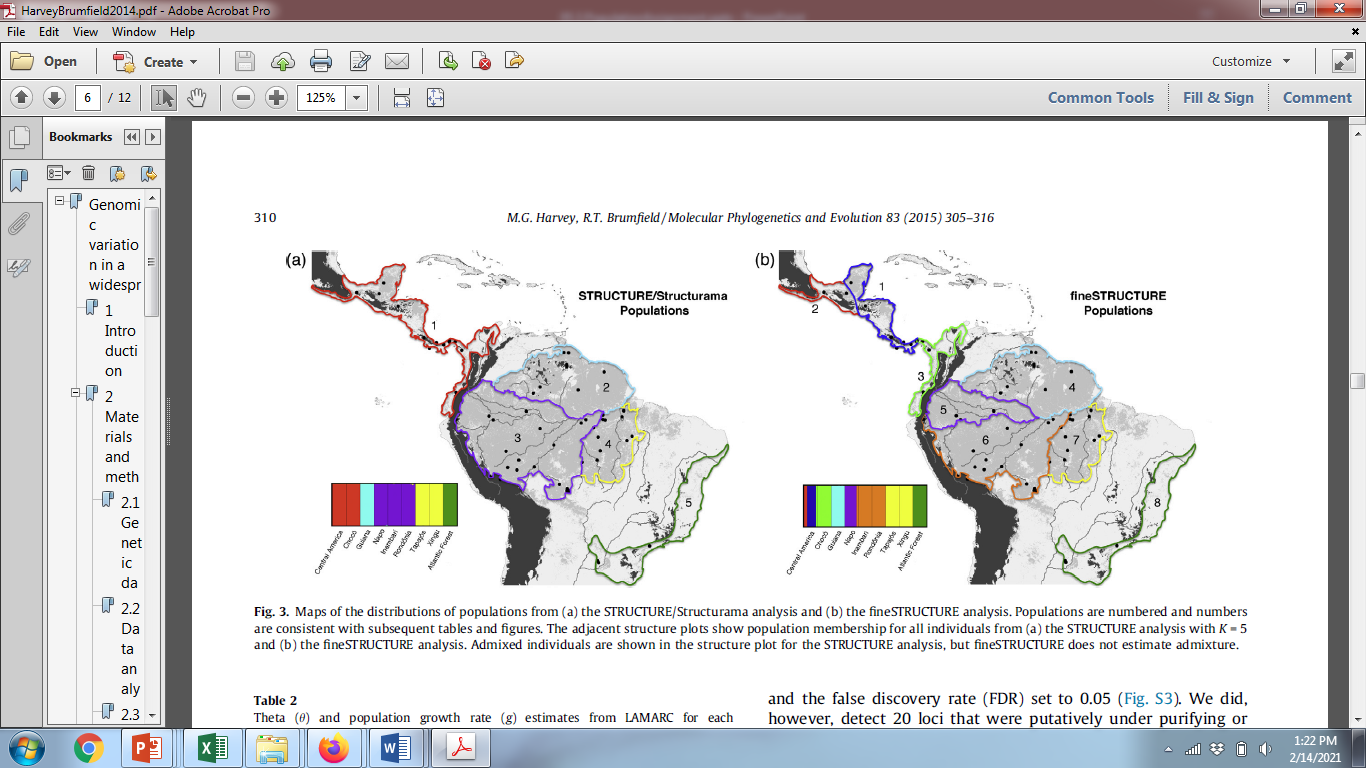 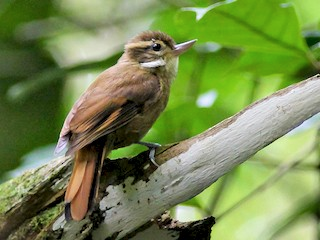 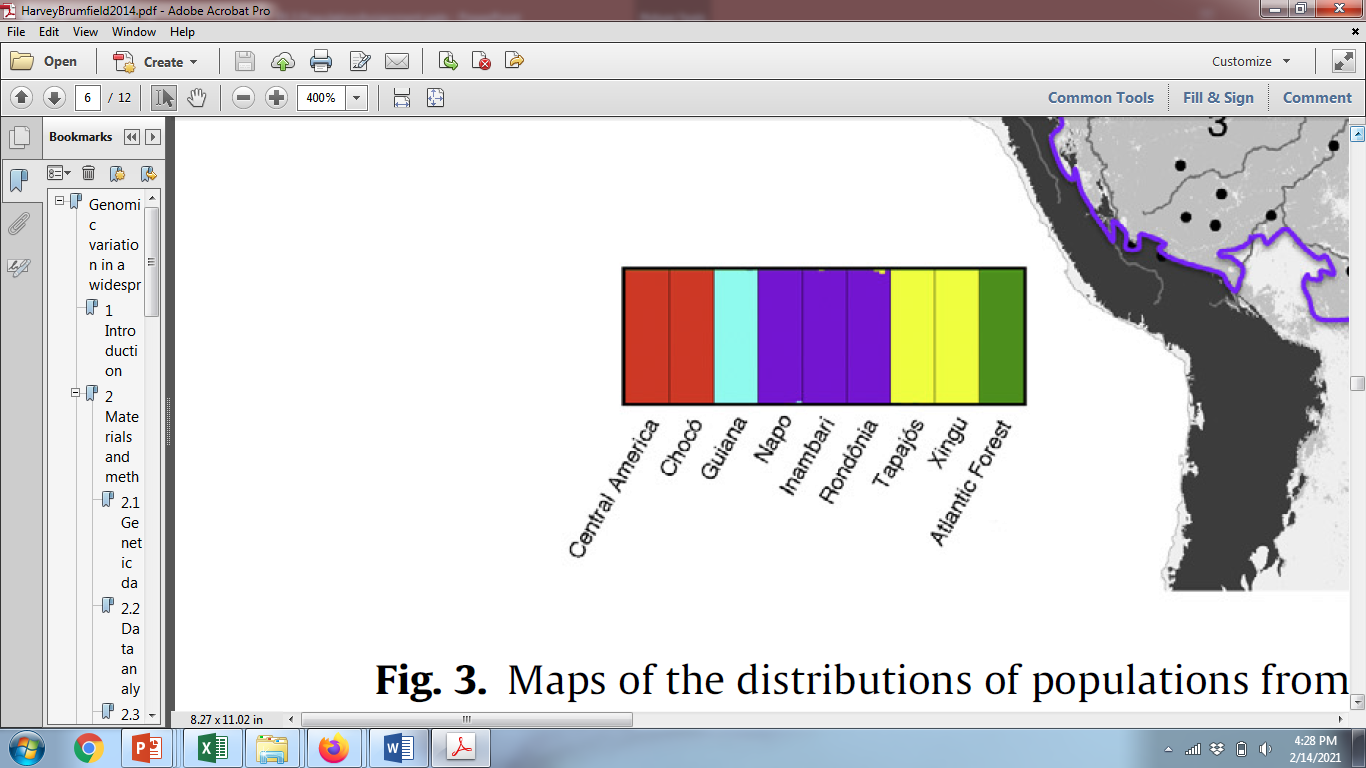 Identifying population boundaries & assigning individuals to populations
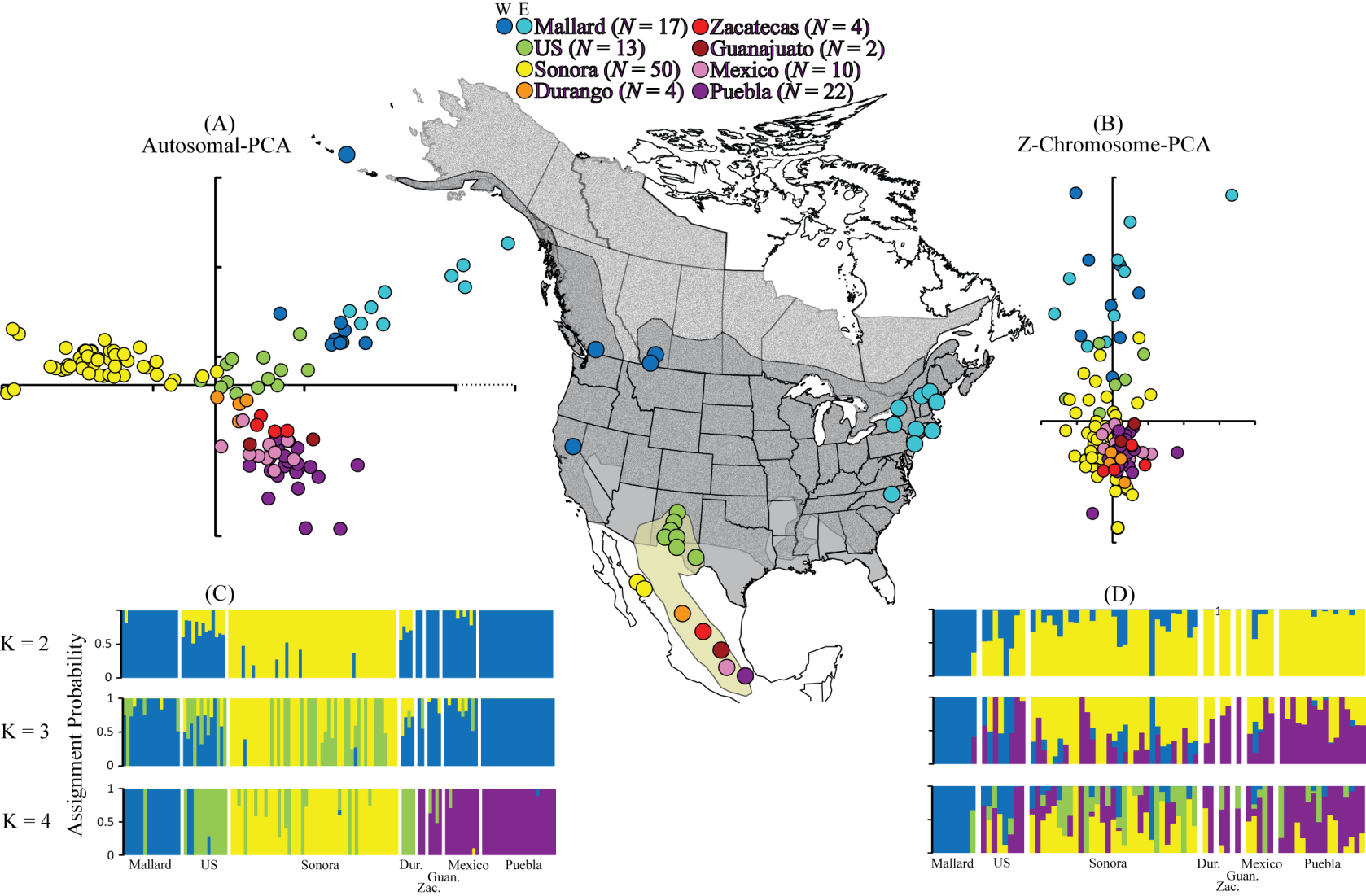 Mexican Duck Data – Lavretsky et al. (2015) Speciation genomics and a role for the Z chromosome in the early stages of divergence between Mexican ducks and mallards. Molecular Ecology 24:5364–5378.
For the Island Model, with equal sample sizes per population:
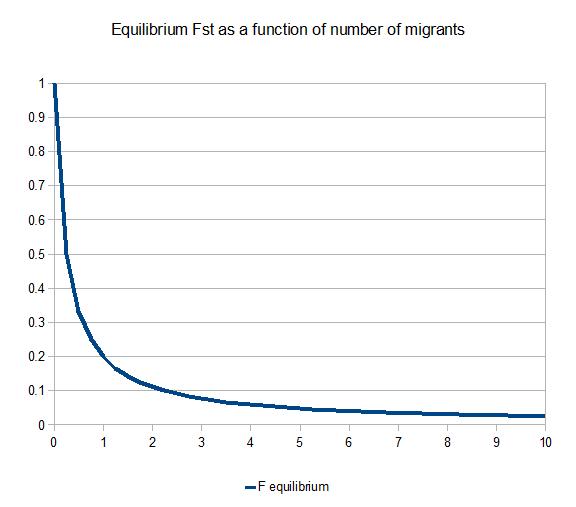 1      _                
1 + 4NmT
FST =
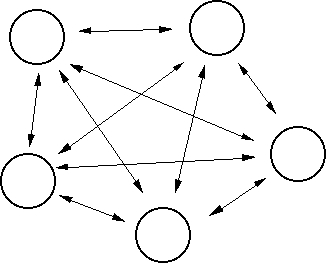 FST
Nm
Island Model
1 migrant per generation prevents fixation
Isolation by Distance - the other IBD
Typically plotted against geographic distance as FST/(1 - FST) to obtain a linear relationship.
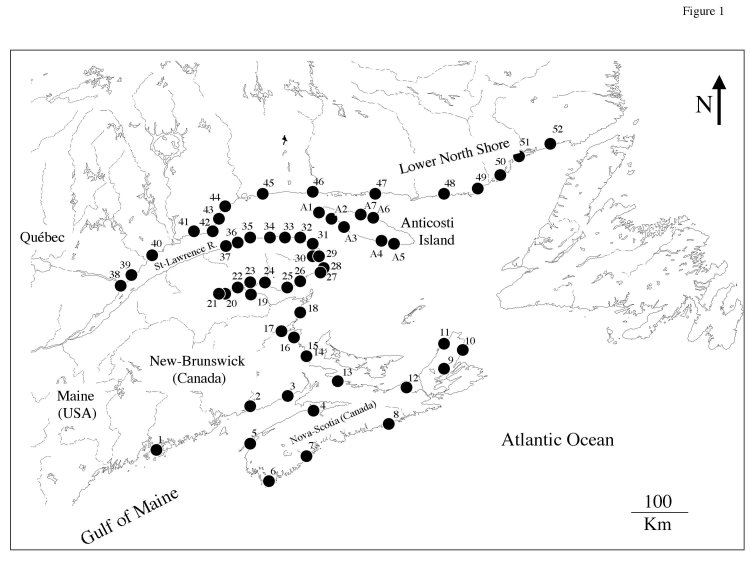 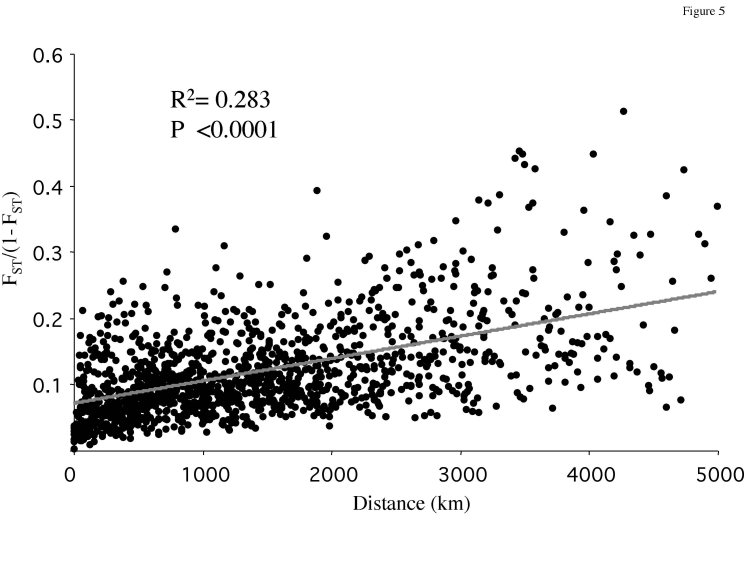 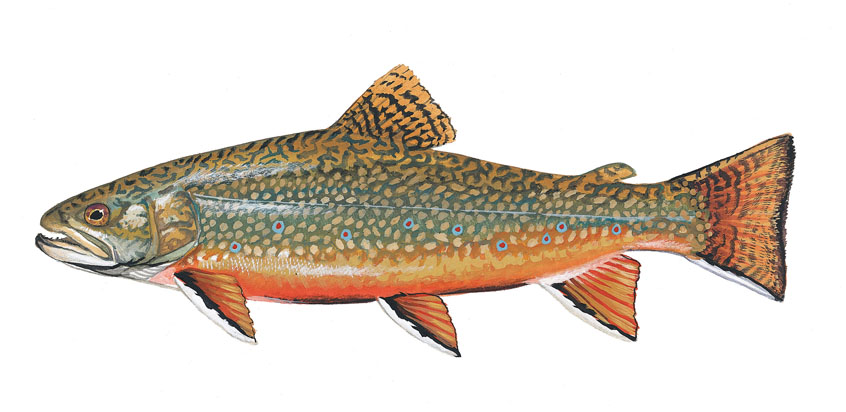 The rise and fall of isolation by distance in the anadromous brook charr Salvelinus fontinalis Mitchill
http://theses.ulaval.ca/archimede/fichiers/20348/ch04.html
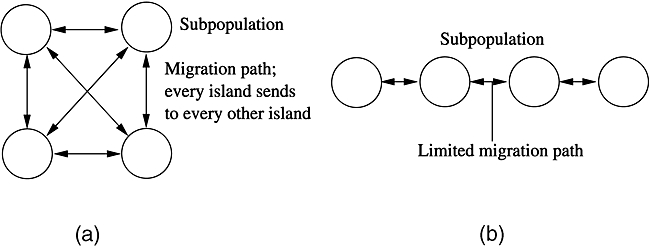 Island Model
Stepping Stone Model
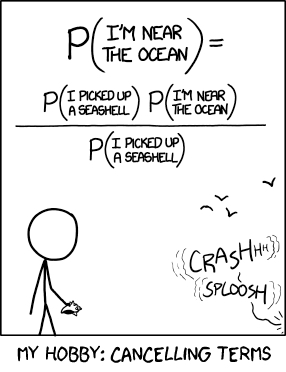 https://xianblog.wordpress.com/2013/07/13/the-original-xkcd-entry-on-bayes-with-its-mistake/